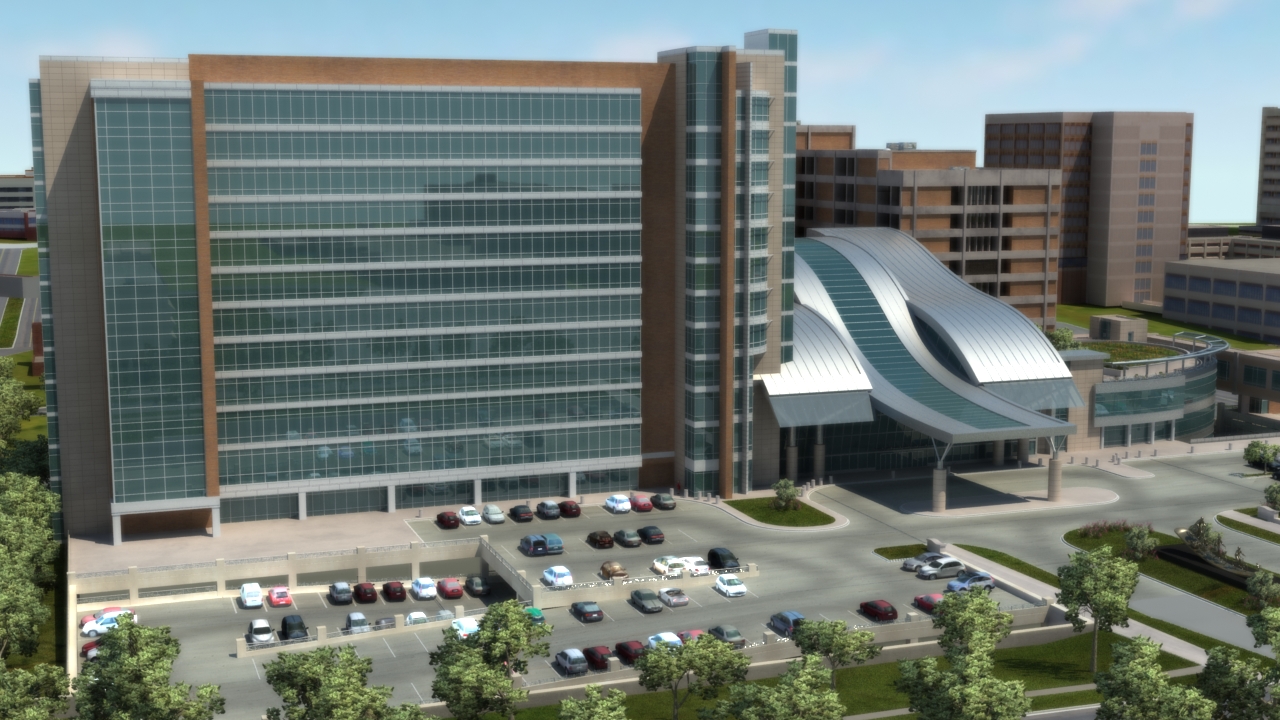 Oklahoma University Children’s Medical Office Building
AE Senior Thesis Final Report
April 14, 2014
Jonathan Ebersole
Structural Option
Dr. Hanagan
Oklahoma City, Oklahoma
Introduction
Building Statistics
Project Team
Existing Structure
Proposal
Structural Depth
Architectural Breadth
Construction Breadth
Conclusion
Building Statistics
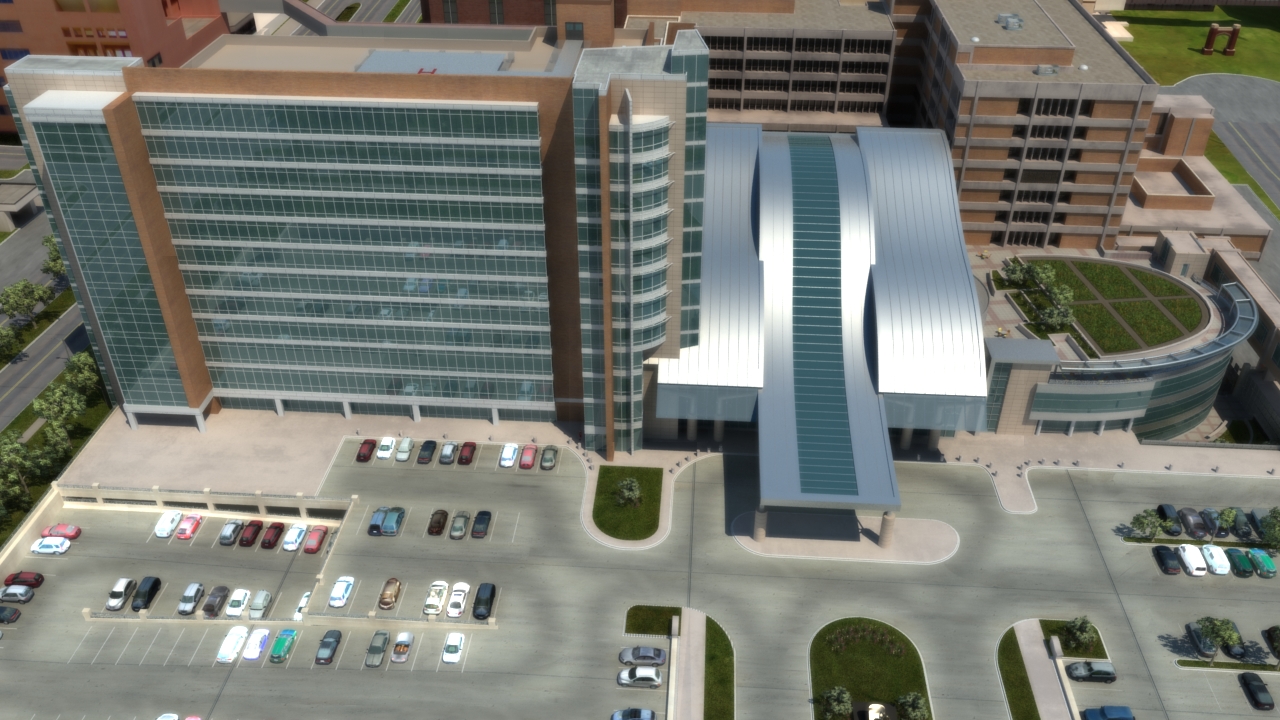 Location: 1200 North Children’s Avenue, Oklahoma City, Oklahoma
Occupancy: Office
Size: 320,000 gsf
Height: 12 stories for a total of 172 ft.
Construction Dates: February 2007- Spring 2009
Building Cost: $59,760,000
Delivery Method: Design-Bid-Build
Introduction
Building Statistics
Project Team
Existing Structure
Proposal
Structural Depth
Architectural Breadth
Construction Breadth
Conclusion
Project Team
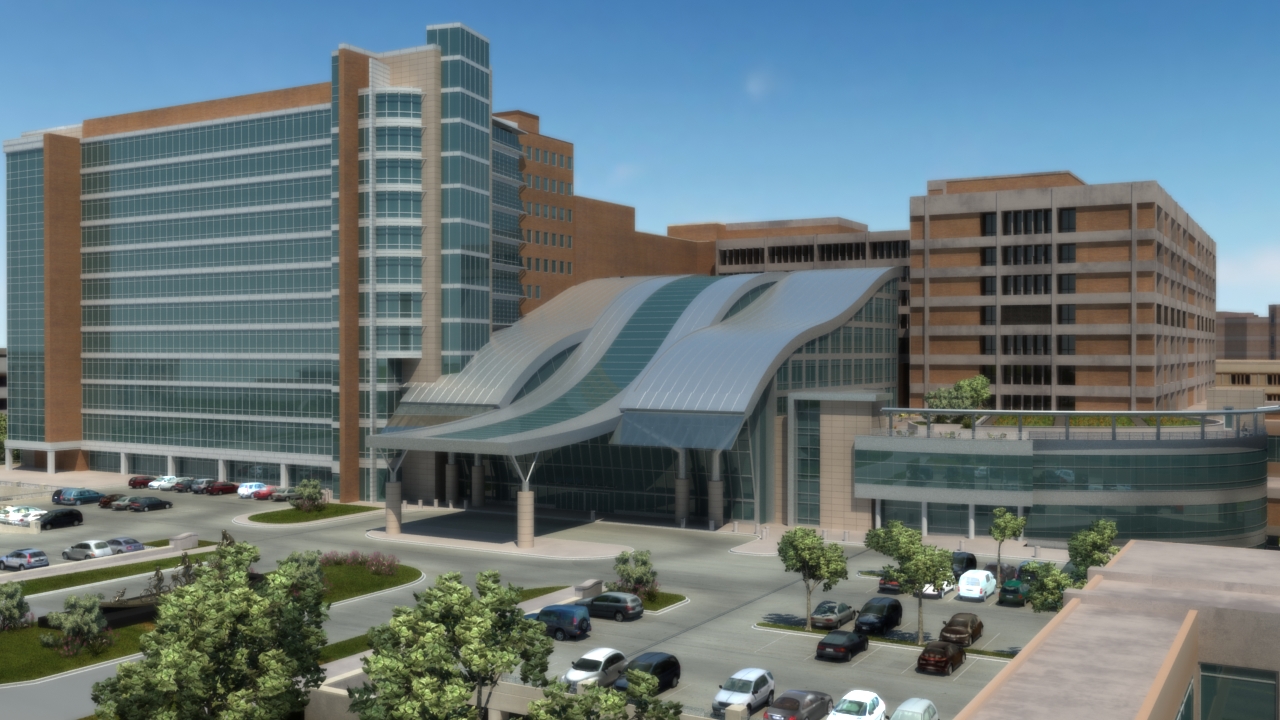 Owner: University Hospitals Trust
Construction Manager: Flintco, Inc.
Project Architect: Miles Associates
Structural Engineer: Zahl-Ford Inc.
MEP Engineer: ZRHD, P.C.
Civil Engineer: Smith, Roberts, Baldischwiler, Inc.
Introduction
Building Statistics
Project Team
Existing Structure
Proposal
Structural Depth
Architectural Breadth
Construction Breadth
Conclusion
Existing Building Structure
Typical Bay
Gravity
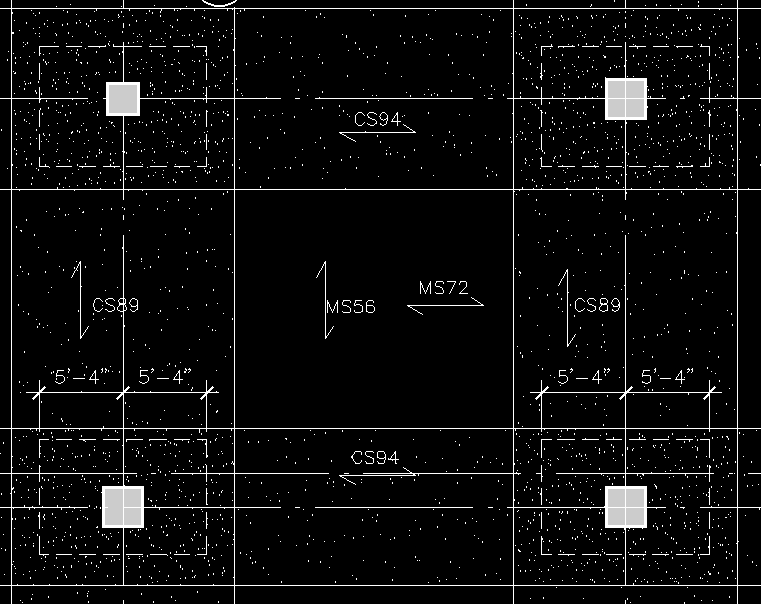 Reinforced, cast-in-place concrete
Foundations
Drilled piers, spread footings, and grade beams
Two way flat slab system with drop panels
10” slab with 4” drop panels
Exterior Beams
26’
32’
Introduction
Building Statistics
Project Team
Existing Structure
Proposal
Structural Depth
Architectural Breadth
Construction Breadth
Conclusion
Existing Building Structure
Lateral Layout
Lateral
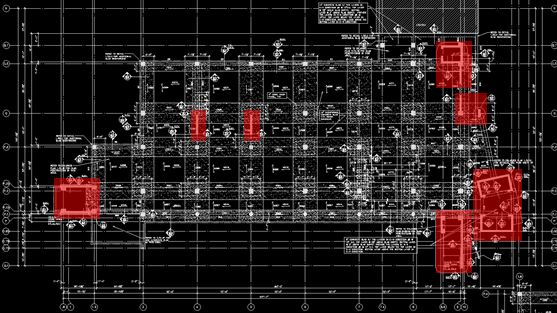 Reinforced cast-in-place concrete shear walls
Located in stairwells, elevator shafts, and center of floor plan
Typically 12” thick
Moment frames located along the floor plan perimeter
N
Introduction
Proposal
Problem Statement
Depth Introduction
Breadth Introduction
Structural Depth
Architectural Breadth
Construction Breadth
Conclusion
Problem Statement
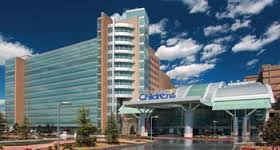 Reduce overall building costs
Reduce the schedule duration
Develop an economical steel system
Maintain a low impact on the building architecture
http://www.metalconstructionnews.com/articles/columns/high-flying-inspiration.aspx
Introduction
Proposal
Structural Depth
Design Loads
RAM Model
Composite Steel Redesign
Steel Joist Redesign
Lateral System Redesign
Drift Comparison
Architectural Breadth
Construction Breadth
Conclusion
Design Loads
Gravity Loads
Lateral Load Base Shears
Wind E-W controls
Introduction
Proposal
Structural Depth
Design Loads
RAM Model
Composite Steel Redesign
Steel Joist Redesign
Lateral System Redesign
Drift Comparison
Architectural Breadth
Construction Breadth
Conclusion
RAM Model
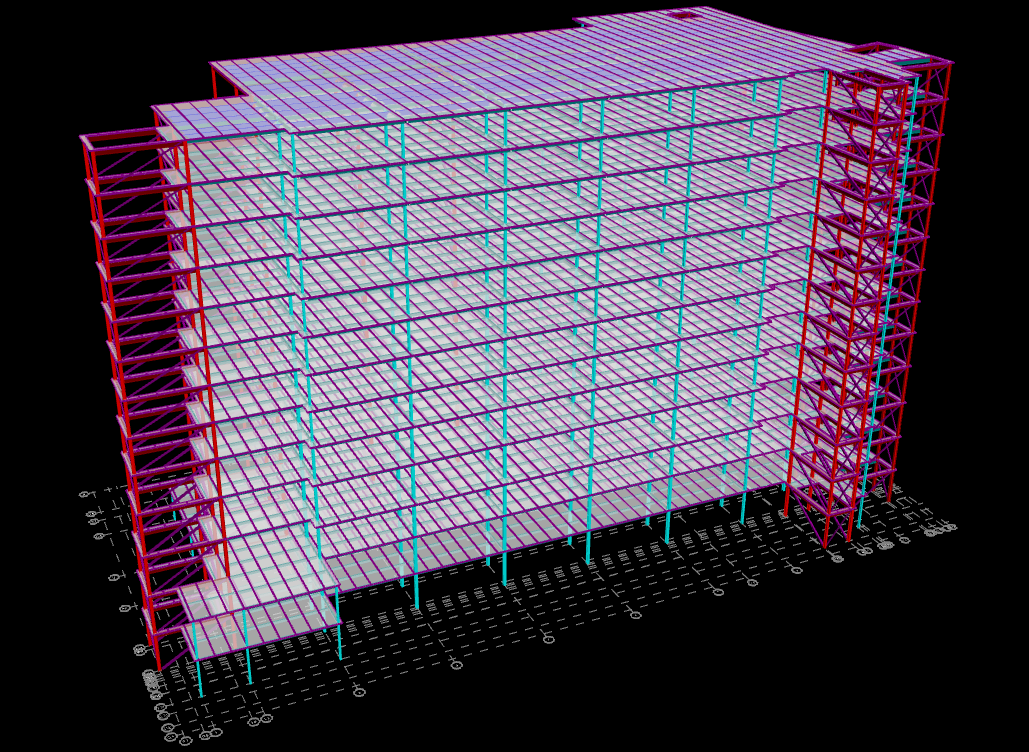 Model Assumptions

Columns are considered as pinned connections at the base
Wind Loads are to be applied at the center of pressure
Each floor diaphragm is considered rigid
N
Typical Bay
Introduction
Proposal
Structural Depth
Design Loads
RAM Model
Composite Steel Redesign
Steel Joist Redesign
Lateral System Redesign
Drift Comparison
Architectural Breadth
Construction Breadth
Conclusion
Composite Steel Floor Redesign
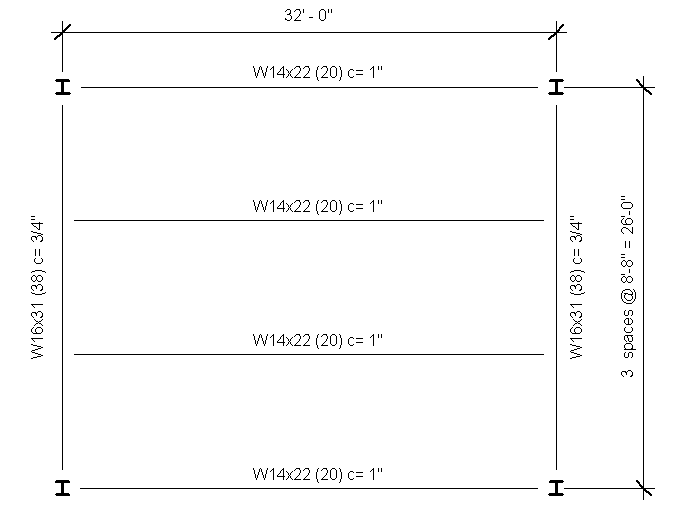 Typical Bay
1.5 VLR 22 gauge composite deck
3 ¼” lightweight topping
Unshored, 3 span construction
Beams
W14x22 with 20 studs and a 1” camber
Girders
W16x31 with 38 studs and a ¾” chamber
Beams, girders, and columns are to be fireproofed for a two hour fire rating
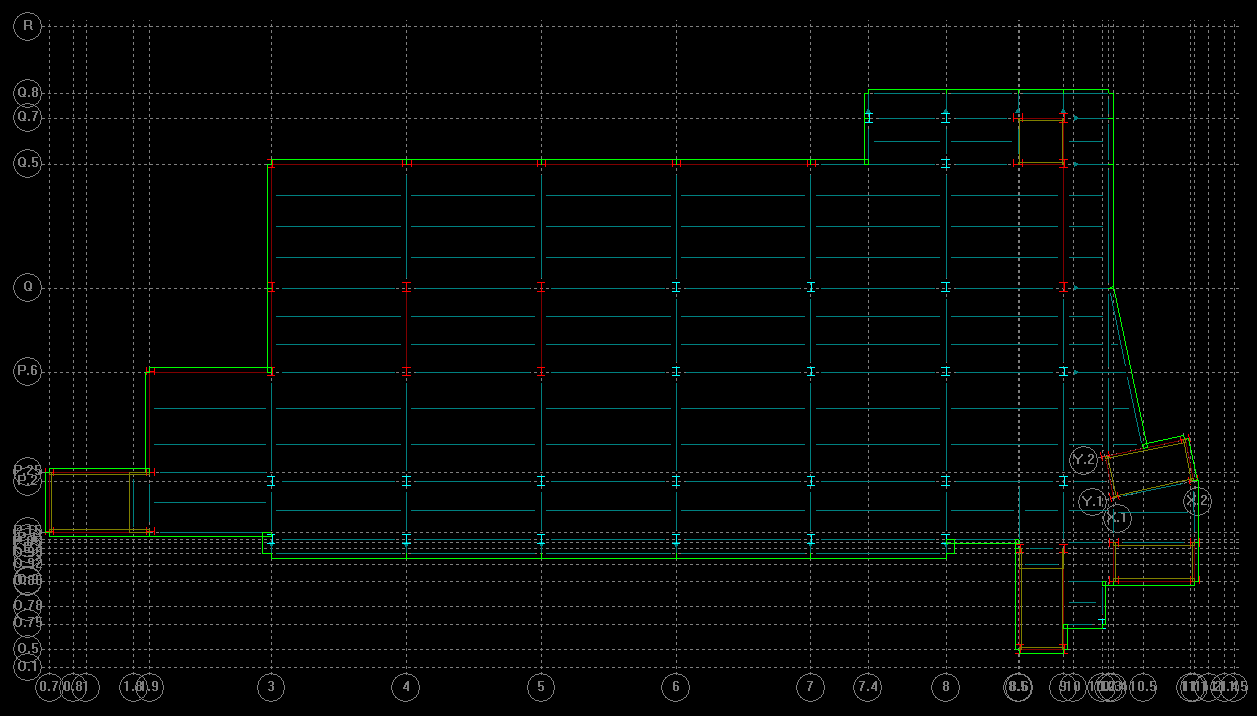 N
Introduction
Proposal
Structural Depth
Design Loads
RAM Model
Composite Steel Redesign
Steel Joist Redesign
Lateral System Redesign
Drift Comparison
Architectural Breadth
Construction Breadth
Conclusion
Steel Joist Roof Redesign
Typical Roof Bay
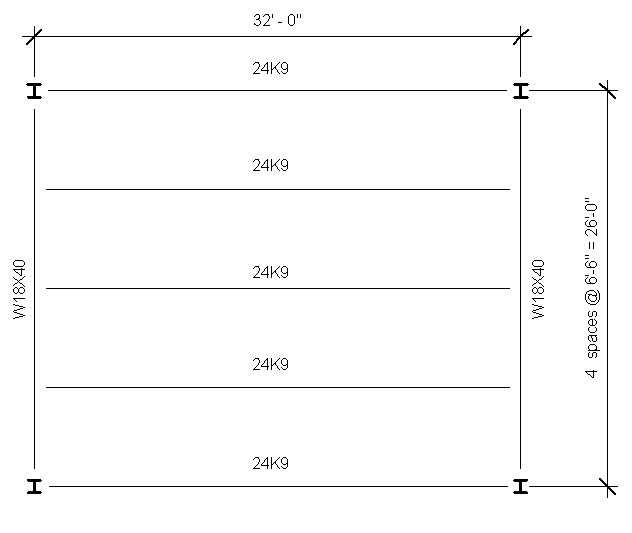 Typical Bay
1.5 B 22 gauge roofing deck
Unshored, 3 span construction
Joists
24K9 joists
Girders
W18x40
Roof deck, joists, girders, and columns will be fireproofed for a two hour fire rating
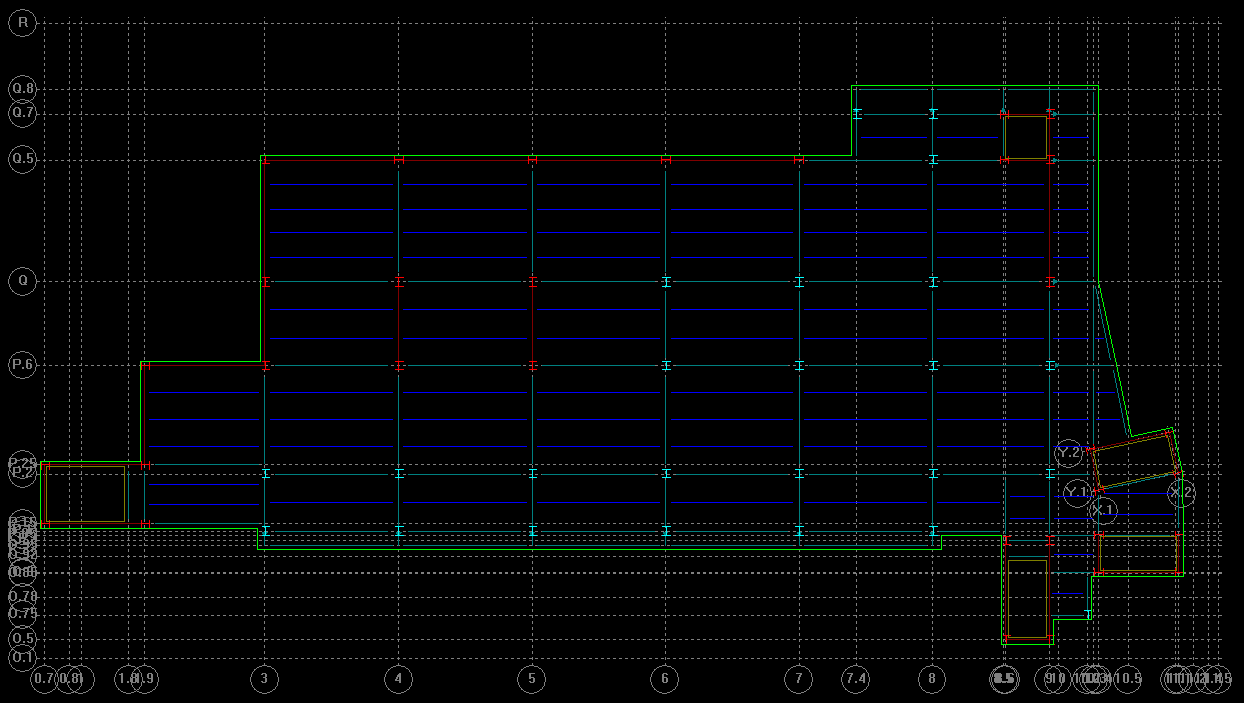 N
Introduction
Proposal
Structural Depth
Design Loads
RAM Model
Composite Steel Redesign
Steel Joist Redesign
Lateral System Redesign
Drift Comparison
Architectural Breadth
Construction Breadth
Conclusion
Lateral System Redesign
Lateral System Layout
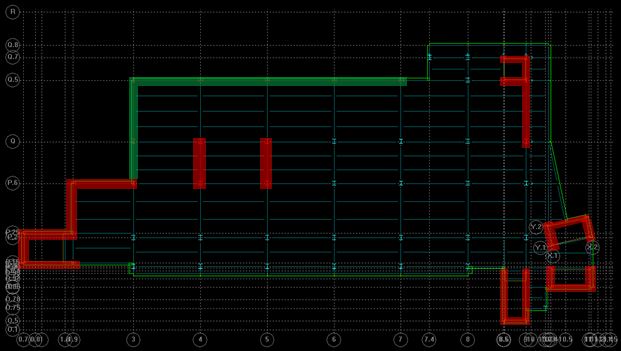 Concentric, diagonal braced frames
Located in existing shear wall locations
Consists of square HSS steel tubes
Additional moment frames are needed
Located along the eastern wall
Moment frames where used to minimize the impact on the architecture
Concentric Braced Frames
N
Additional Frames
Drift Comparison
Introduction
Proposal
Structural Depth
Design Loads
RAM Model
Composite Steel Redesign
Steel Joist Redesign
Lateral System Redesign
Drift Comparison
Architectural Breadth
Construction Breadth
Conclusion
Building Drift Under Controlling Case
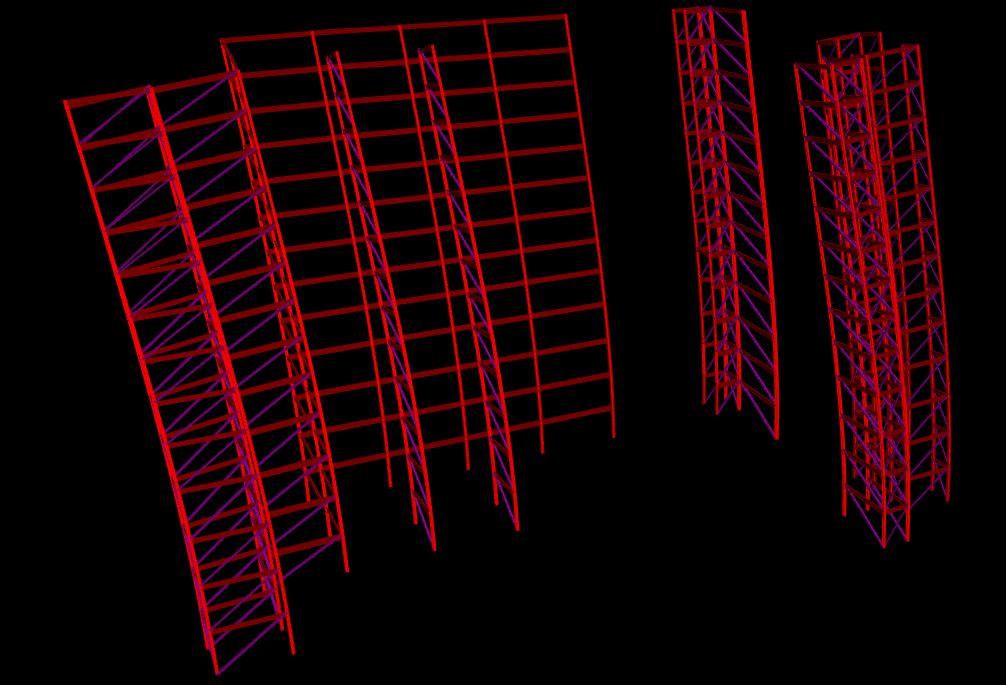 Existing concrete lateral system drift: 4.77 inches
Proposed steel lateral system drift: 4.75 inches
IBC 2009 allowable building drift: 4.98 inches
N
Introduction
Proposal
Structural Depth
Architectural Breadth
Plant selection
Material Selection
Impact on Structural System
Green Roof Cost Analysis
Construction Breadth
Conclusion
Plant Selection
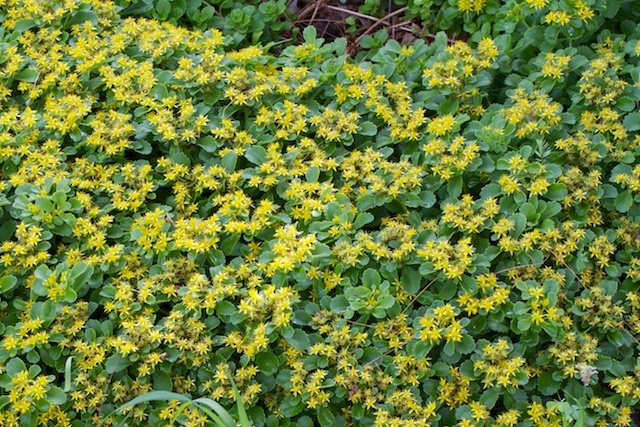 Oklahoma City hardiness zone: 7a and 7b
Identifies the appropriate plants for a specific environment 
Sedum plants are used
Hardy plants that can survive a variety of different environments
Can grow in shallow soil depths
Ability to resist droughts
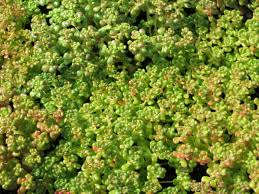 Sedum Floriferum
http://macgardens.org/?m=201306
Sedum Oreganum
http://www.greatcity.org/
Introduction
Proposal
Structural Depth
Architectural Breadth
Plant selection
Material Selection
Impact on Structural System
Green Roof Cost Analysis
Construction Breadth
Conclusion
Material Selection
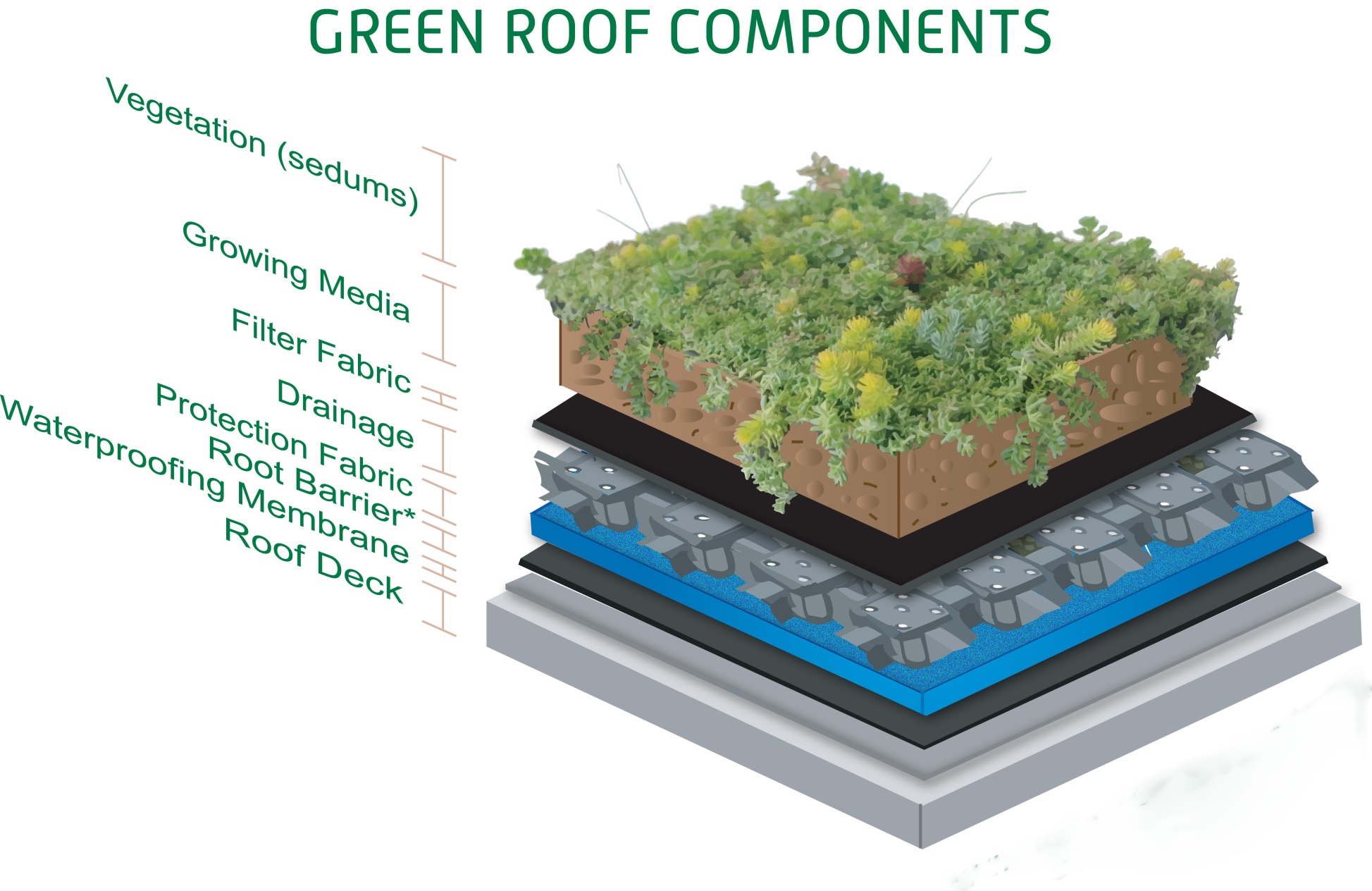 Growing Medium
Rooflite Extensive MCL
Filter Fabric
Green Roof Solutions FF35
Drainage Panel
Green Roof Solutions GRS 32
Image obtained from http://www.vegetalid.us/green-roof-systems/green-roof-101/what-is-a-green-roof
Introduction
Proposal
Structural Depth
Architectural Breadth
Plant selection
Material Selection
Impact on Structural System
Green Roof Cost Analysis
Construction Breadth
Conclusion
Material Selection
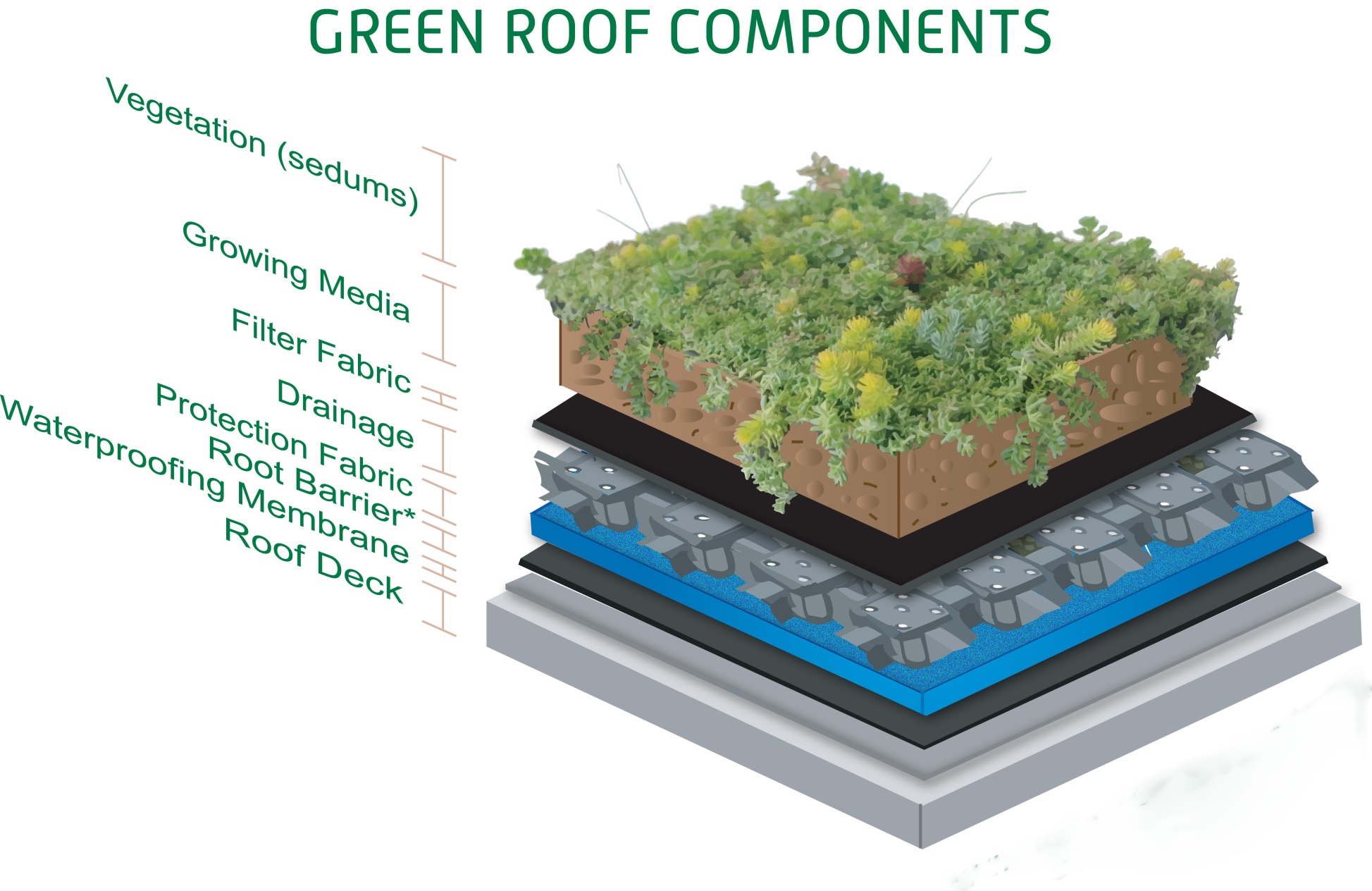 Root Barrier
Green Roof Solutions RB20
Waterproof Membrane
Kemper System Kempero 2K-PUR
Rigid Insulation
DOW Building Solutions Highload 60 Insulation
Vapor Barrier
Roof Aqua Guard BREA
Image obtained from http://www.vegetalid.us/green-roof-systems/green-roof-101/what-is-a-green-roof
Introduction
Proposal
Structural Depth
Architectural Breadth
Plant selection
Material Selection
Impact on Structural System
Green Roof Cost Analysis
Construction Breadth
Conclusion
Impact on the Structural System
Initial dead load estimation for the green roof was 30 psf. 
The total dead load for the green roof is 22 psf
The estimated dead load is conservative compared to the actual dead load
Introduction
Proposal
Structural Depth
Architectural Breadth
Plant selection
Material Selection
Impact on Structural System
Green Roof Cost Analysis
Construction Breadth
Conclusion
Green Roof Cost Analysis
Green roofs have a higher initial costs compared to a standard built up roof
Using RS Means Cost Construction Data, the total additional cost for the green roof is $412,000.00
Introduction
Proposal
Structural Depth
Architectural Breadth
Construction Breadth
Cost Comparison
Schedule Comparison
Conclusion
Cost Comparison
Detailed cost analysis using RS Means for each system
Original concrete  design estimate: $9,055,000.00
Proposed steel design estimate: $5,125,000.00
Cost is significantly reduced
Introduction
Proposal
Structural Depth
Architectural Breadth
Construction Breadth
Cost Comparison
Schedule Comparison
Conclusion
Schedule Comparison
Schedule determined from RS Means
Original Concrete System
Assumed three crews to decrease schedule times
710 days to complete
Proposed Steel System
Assumed one crew erecting the steel
189 days to complete
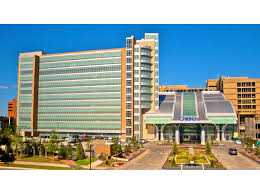 http://www.projsolco.com/portfolio/healthcare-imaging-solutions
Introduction
Proposal
Structural Depth
Architectural Breadth
Construction Breadth
Conclusion
Design Conclusion
Acknowledgements
Questions
Design Conclusion
Goals
Results
Reduce overall building costs
Reduce the schedule duration
Develop an economical steel system
Maintain a low impact on the building architecture
Redesign was more cost effective
The schedule time was reduced
Composite steel with unshored construction
Steel provides an open floor plan 
Lateral system has little impact of exterior facade
Introduction
Proposal
Structural Depth
Architectural Breadth
Construction Breadth
Conclusion
Design Conclusion
Acknowledgements
Questions
Acknowledgements
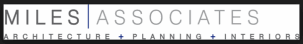 University Hospitals Trust
Miles Associates
Zahl-Ford Inc.
Department of Architectural Engineering
Friends and Family
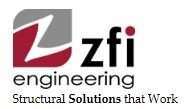 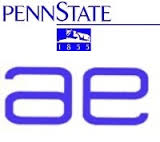 Introduction
Proposal
Structural Depth
Architectural Breadth
Construction Breadth
Conclusion
Design Conclusion
Acknowledgements
Questions
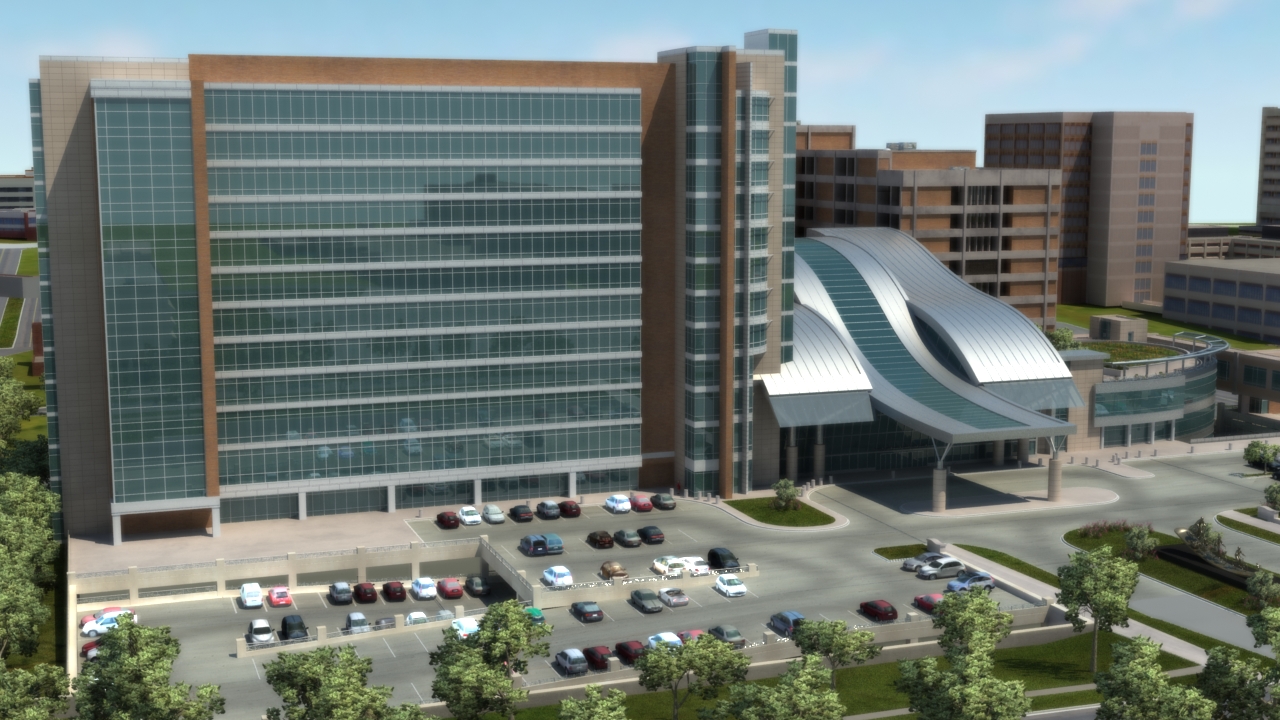 Questions?